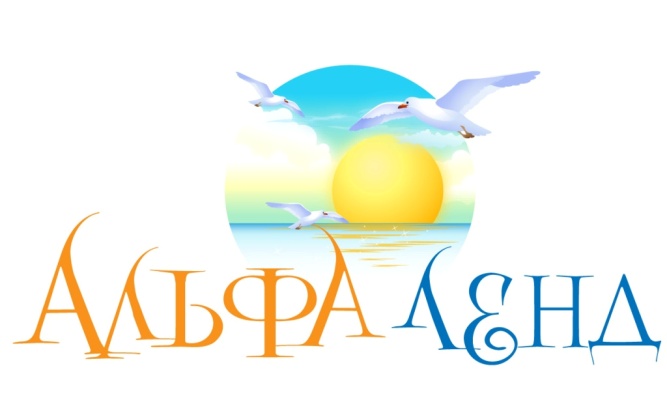 Лучшие практики, которыми может поделиться МБОУ «Гимназия №2»
г. Балашиха
 2021г.
Повышение эффективности работы педагогического коллектива
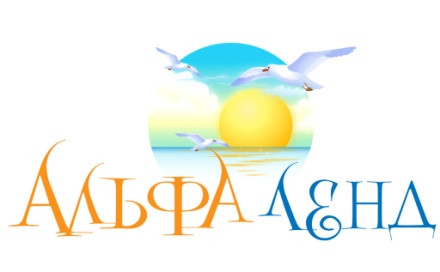 Повышение эффективности работы с неуспевающими учениками
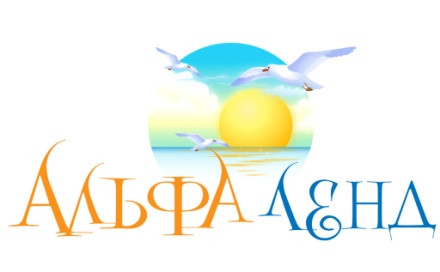 мониторинг достижений учащихся
система курсов внеурочной деятельности
учёт особенностей неуспевающих учащихся
определение отставания и его причин
 индивидуальный учебный план
выявление проблем и причин
определение стратегии психолого-педагогического сопровождения
работа специалистов (педагог, психолог, логопед, социальный педагог)
Повышение эффективности взаимодействия с родителями, в том числе в дистанционном формате
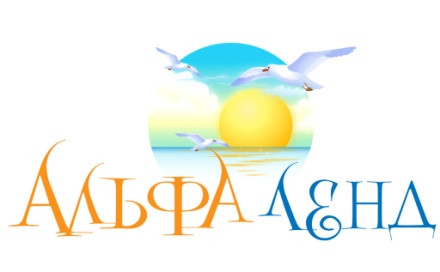 Особенности подготовки учащихся к олимпиадам и экзаменам
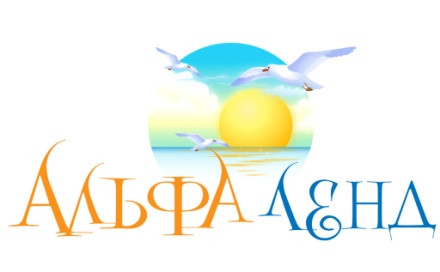